Cloud Lab Open-Source Projects & Planning
Through open source & open collaboration, research and design advanced technologies & solutions to solve big technical challenges and improve competitive advantages in cloud computing
Projects & Planning
2022-2023 focus and Goals
Cloud Storage
Centaurus AI
Centaurus Network
Centaurus Compute
Region less Platform
Cloud Native SDN & U-VPC
GPU Profiling & Model Analysis
OpenGauss on Chogori
Data Efficiency for AI Platform
Tiered Memory -  DRAM/SCM/NVMe
Edge Serverless Computing
Programmable Data Plane
I/O & RDMA Acceleration for AI
Push-Down Computation
Container Runtime & Virtualization
Large Scale Network Simulation
AI Model optimized for Platform
Geo-distributed Transaction
Distributed Scheduling
Smart NIC
Acceleration
Intelligent/Optimized scheduling
Scalable, Fault Tolerant Clock
SLO Cloud
AI Based Network Data Analysis
Distributed PostgreSQL
Arktos Compute
Mizar/eBPF
Elastic Training Framework
Global Clock & Transaction Protocol
Edge Cluster & Edge-to-Edge Gateway
Alcor SDN
GPU Sharing
Centaurus Project Ecosystem
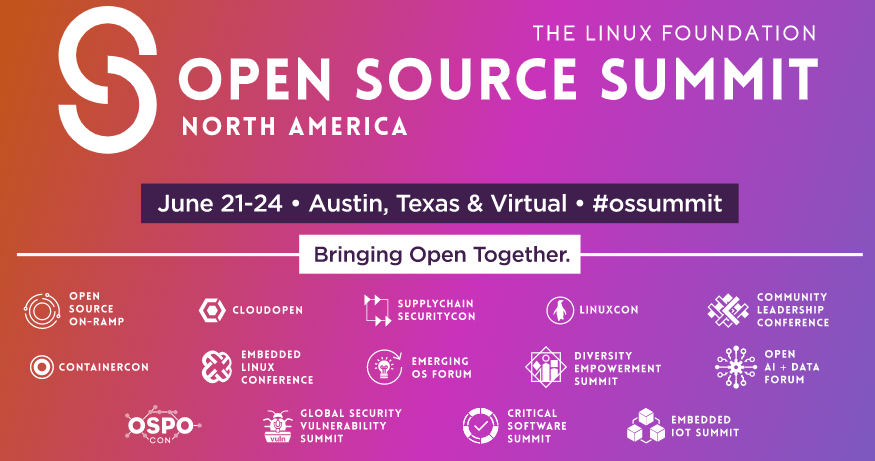 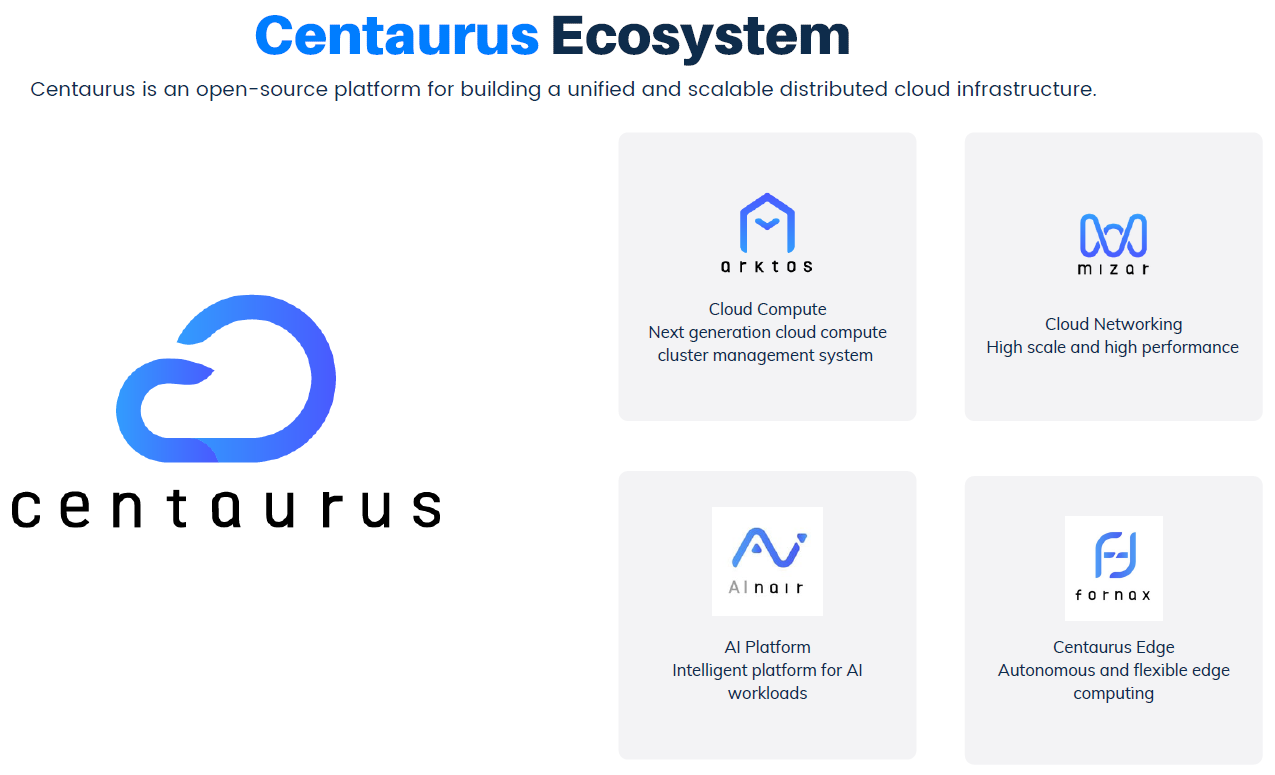 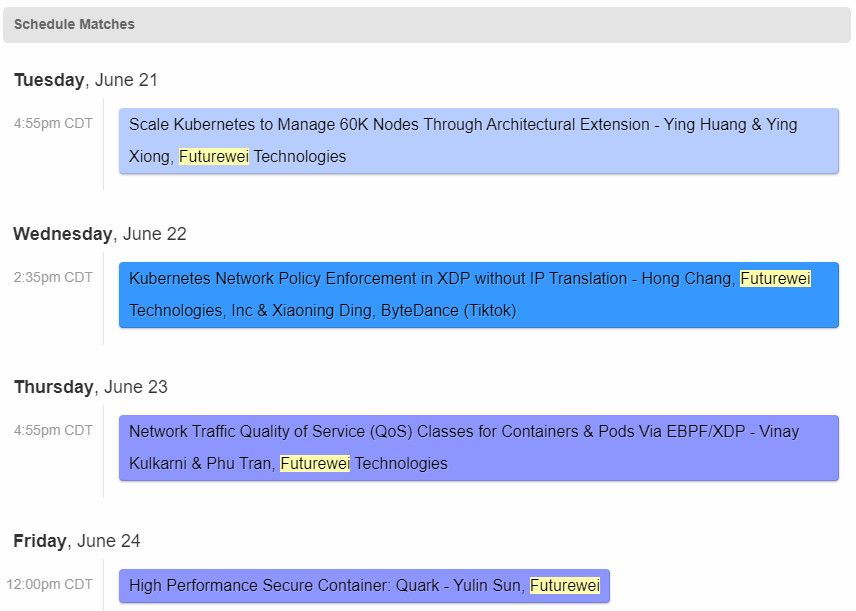 https://www.centauruscloud.io/
2022/23 Cloud Compute Project – Centaurus 2.0
Centaurus Edge & Serverless Computing
Goals & challenges

Extreme low latency (<100 ms) for starting application instance at edge & auto scale to handle burst requests 

The platform itself must be very Lightweight – use minimum resources (less than 10GM/3CPU to manage 5K application instances

Multi-tenant edge computing clusters with strong computing/networking isolation.

High performance scheduling algorithm (<10ms) to allocate application instance onto a node
Centaurus Regionless Computing
Goals & challenges
New model to use cloud – from resource-based to application-based cloud (cloud native 2.0)

Manage 2 million+ compute nodes from big, small & edge data centers as global resources

Distributed scheduling algorithm and scheduler architecture to scale to 10K RPS throughput.

Design geo-distributed data consistent KV store to manage 100 millions application instances 

Large scale virtual network (VPC) to provision & manage 1 million+ application/vm instances
Centaurus 2.0
Centaurus Regionless Computing Platform (Arktos 2.0)
Centaurus Edge Serverless Platform（Fornax Serverless ）
Centaurus Container Virtualization ( Quark Container Engine)
Geo-Distributed 
KV Data Store
New Application Model and API
Distributed Data and Message Bus
Global Resource Management Service
Universal Virtual Network (U-VPC)
Global Distributed Scheduler
Centaurus Container Runtime Engine
Goals & challenges
High performance and secure container runtime – 3X Kata & gVisor in RPS & Throughput 
Light weighted container – memory overhead 1/3 of gVisor and 1/15 of Kata container 
RDMA based network communication & NVMe/NVMeOF based direct device access – 30% Performance Gain
Centaurus 2.0 – Regionless Platform: Global Resource Services
Centaurus Regionless Computing
Goals & challenges
New model to use cloud – from resource-based to application-based cloud (cloud native 2.0)

Manage 2 million+ compute nodes from big, small & edge data centers as global resources

Distributed scheduling algorithm and scheduler architecture to scale to 10K RPS throughput.

Design geo-distributed data consistent KV store to manage 60 millions application instances 

Large scale virtual network (VPC) to provision & manage 1 million+ application instances
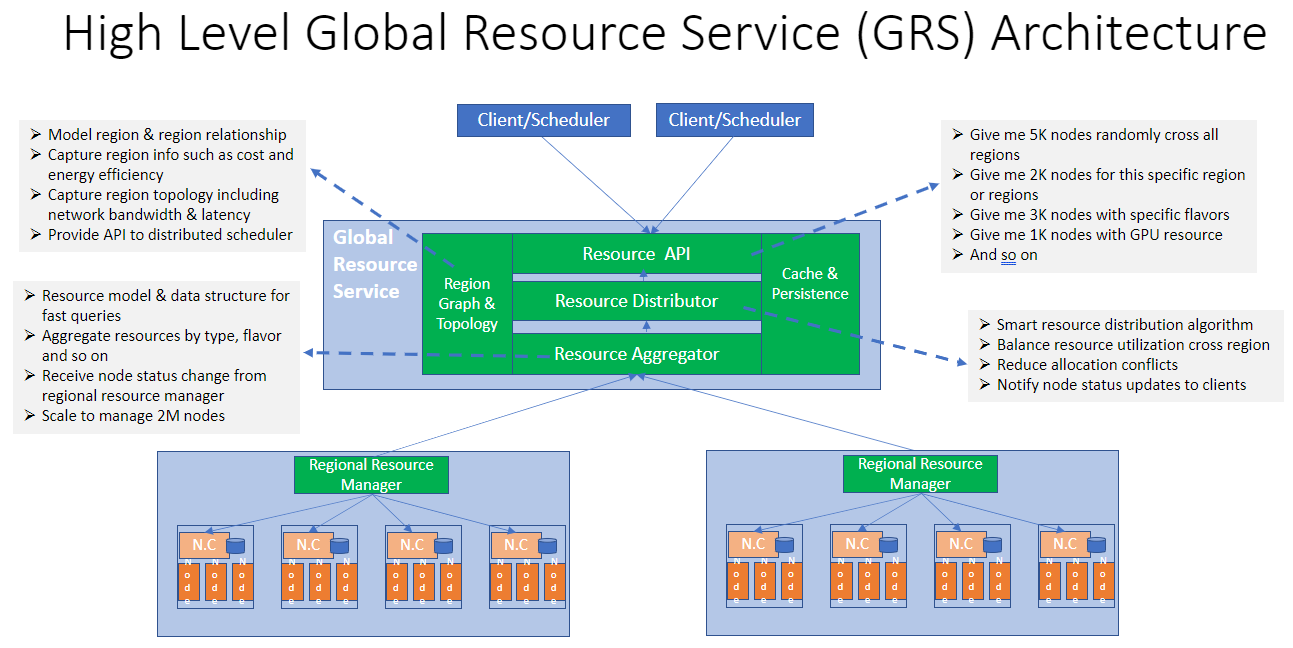 Centaurus 2.0 – Regionless Platform: Global KV Store Service
Problem: How to build a geo-distributed KV store guaranteeing low latency for strongly consistent access 
 Why: A fundamental component for a regionless platform or a service 
Approach: Two in parallel
A true Spanner-like geo-distributed database with strong consistency

A global layer with smart partition/sharding and smart cache, and somewhat consistency cross region
Centaurus Regionless Computing
Goals & challenges
New model to use cloud – from resource-based to application-based cloud (cloud native 2.0)

Manage 2 million+ compute nodes from big, small & edge data centers as global resources

Distributed scheduling algorithm and scheduler architecture to scale to 10K RPS throughput.

Design geo-distributed data consistent KV store to manage 100 millions application instances 

Large scale virtual network (VPC) to provision & manage 1 million+ application instances
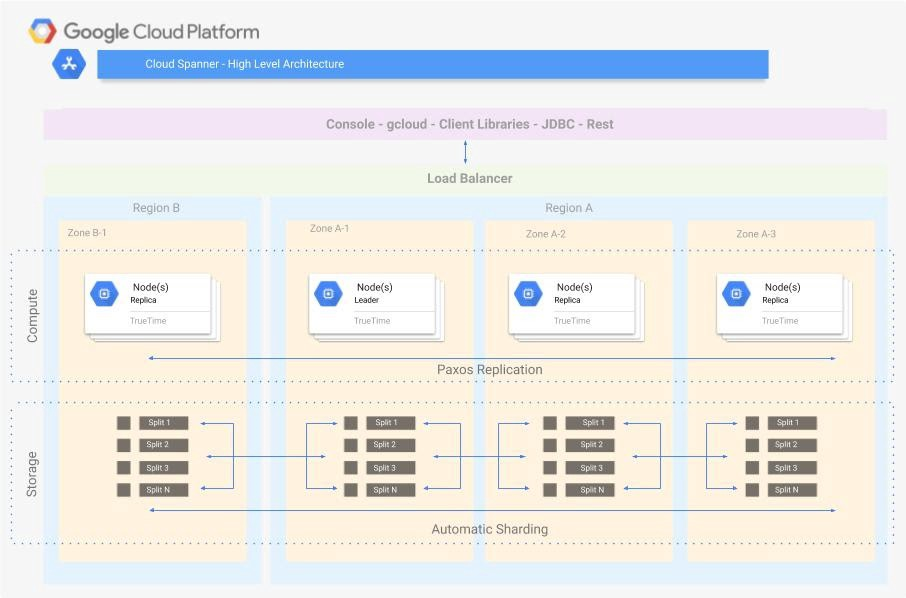 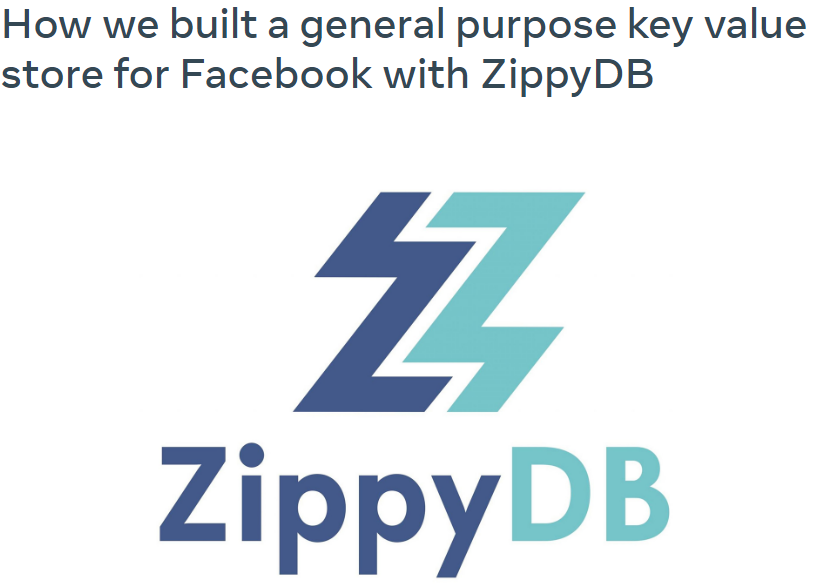 Centaurus 2.0 – Regionless Platform: Global KV Store Service
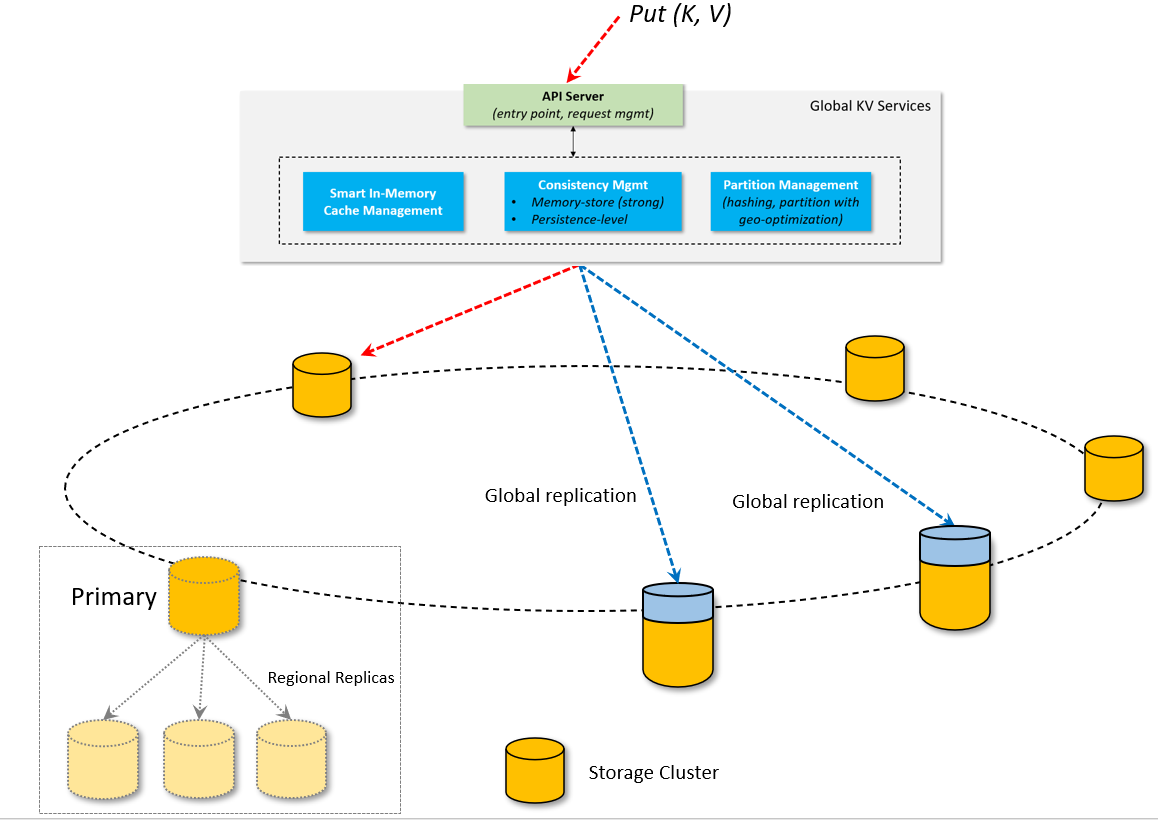 Centaurus Regionless Computing
Goals & challenges
New model to use cloud – from resource-based to application-based cloud (cloud native 2.0)

Manage 2 million+ compute nodes from big, small & edge data centers as global resources

Distributed scheduling algorithm and scheduler architecture to scale to 10K RPS throughput.

Design geo-distributed data consistent KV store to manage 100 millions application instances 

Large scale virtual network (VPC) to provision & manage 1 million+ application instances
Innovation Areas
Special Hashing Algorithm 
Sharding Management
Smart Cache
 In-Memory Consistency / Transaction Management
What it is?
etcd
Ignite
Hazelcast
 Anna
Centaurus 2.0 – Fornax Serverless
Centaurus Edge & Serverless Computing
Goals & challenges

Extreme low latency (<100 ms) for starting application instance at edge & auto scale to handle burst requests 
The platform itself must be very Lightweight – use minimum resources (less than 5GB/2CPU to manage less than 8k-10K application instances
Multi-tenant edge computing clusters with strong computing/networking isolation.
High performance scheduling algorithm (<10ms) to allocate application instance onto a node
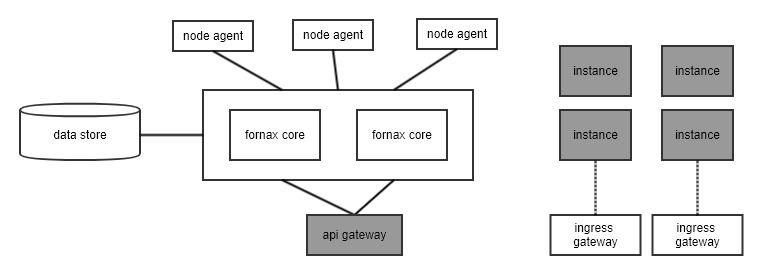 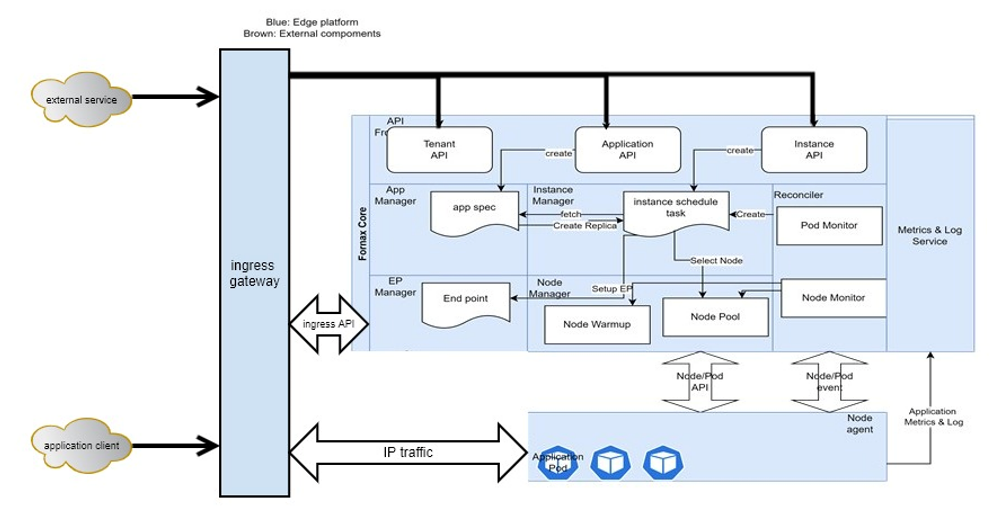 Fornax Serverless Platform

Fornax Serverless Core (process)
Optimized cluster & node management
Fast scheduling & instance management
Runtime sandbox pool management 
Data store – Optimized etcd
Node agent – Optimized Kubelet.
Ingress gateway – TCP to RDMA
Quark container runtime
High performance & lightweight
Multi-Tenant
Secure container
Network isolation
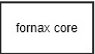 Centaurus 2.0 – Quark Secure Container (V1.0)
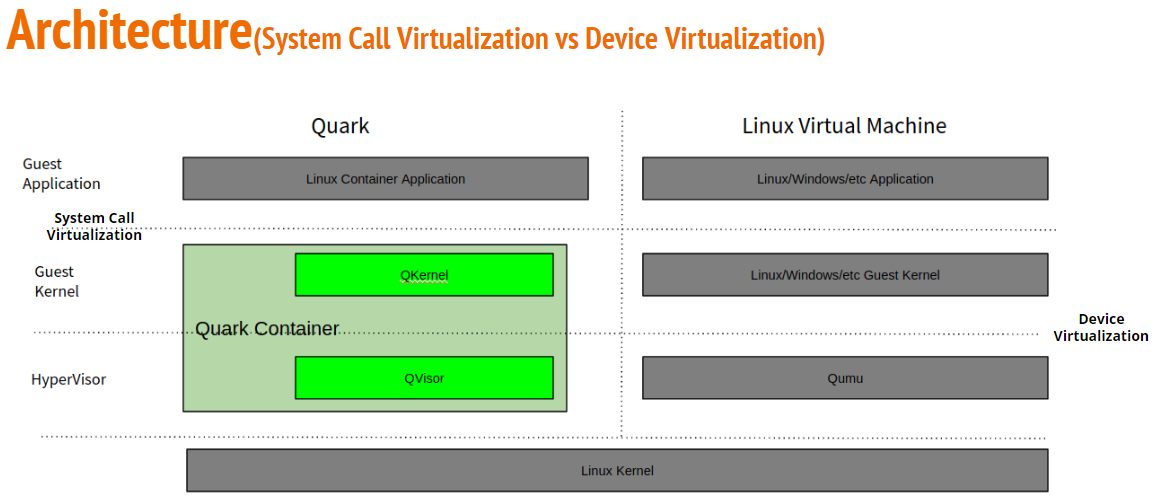 Centaurus Container Runtime Engine
Goals & challenges
High performance and secure container runtime – 3X Kata & gVisor in RPS & Throughput 
Light weighted container – memory overhead 1/3 of gVisor and 1/15 of Kata container 
RDMA based network communication & NVMe/NVMeOF based direct device access – 30% Performance Gain
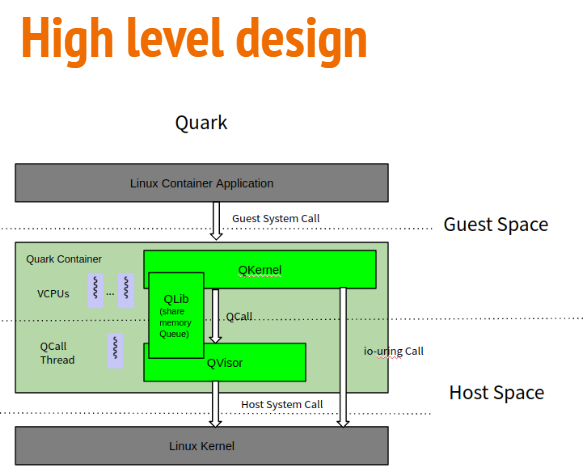 High Level Design Points

System Call virtualization – Reimplement 80% system calls
QCall: Share memory-based communication between QKernel and QVisor
IO-Uring: IO data plane between QKernel and host Kernel
Centaurus 2.0 – Quark Secure Container (V1.0)
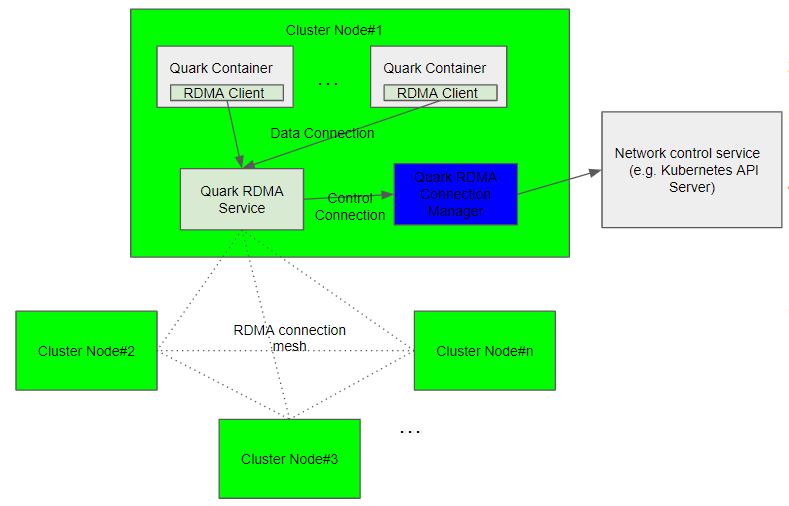 TCP Socket Over RDMA

Use RDMA to send TCP buffer instead of TCP stack
High Performance
Low latency
High throughput
Low CPU footprint
Less CPU switch/cache pollution
Transparent to application with TCP socket
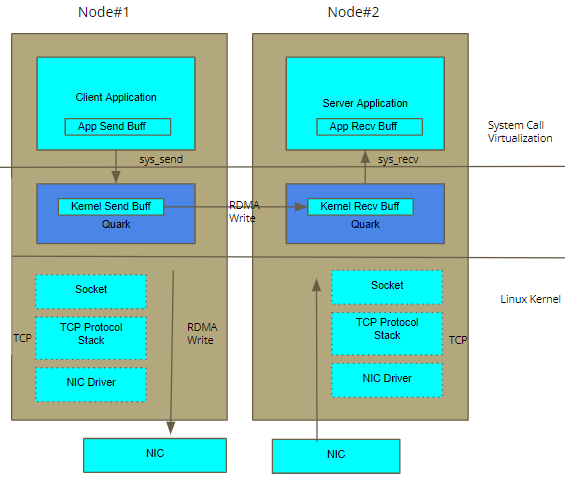 Architecture Design
RDMA Mesh: Full RDMA connection mesh between Cluster Nodes
RDMA Channel: Multiplex TCP connections over RDMA Connection
RDMA Channel based VPC:   <VPC#, IP, Port> → RDMA Channel 
RDMA Service:  (1) ClusterIP → Container IP handling (2) Network Policy (3) QoS
RDMA Connection Service:
ClusterIP → Container IP
Network Policy
Container ID → <VPC#, IP, Port> 
QoS
Cloud Network Alcor 2.0 – Arion data-plane platform
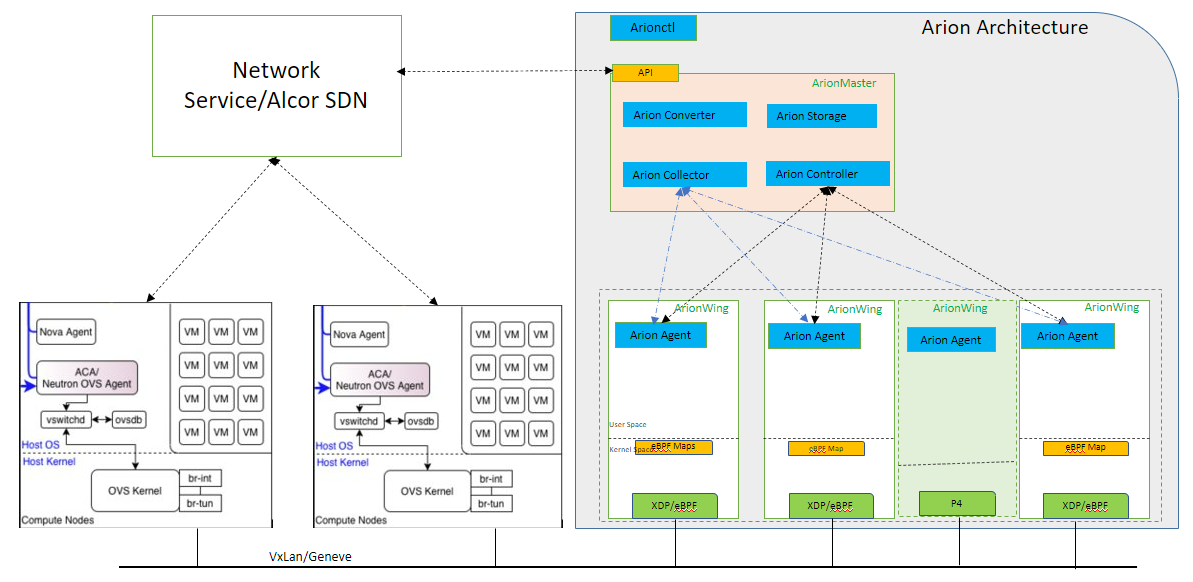 Arion Data-Plane Network Platform Goals & challenges
Scale to 100M+ network rules/policies changes, and achieve 10K RPS
Achieve network rule/policy lookup at milli second (ms) level
Support P4 network programming in large scale cloud environment 
Traffic flow and throughput to near line-rate on 100G SmartNic/Switch
Cloud Network Alcor 2.0 – Arion data-plane platform
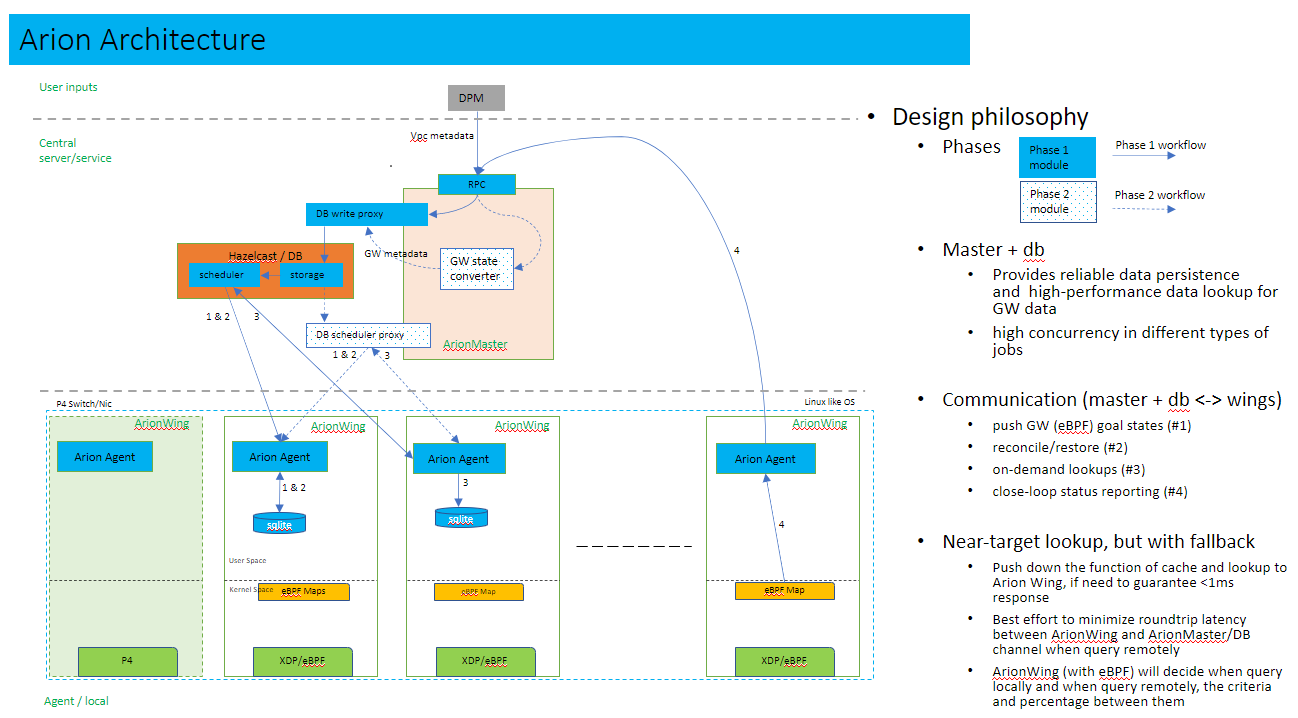 Cloud Network Alcor 2.0 – Merak Network Simulation
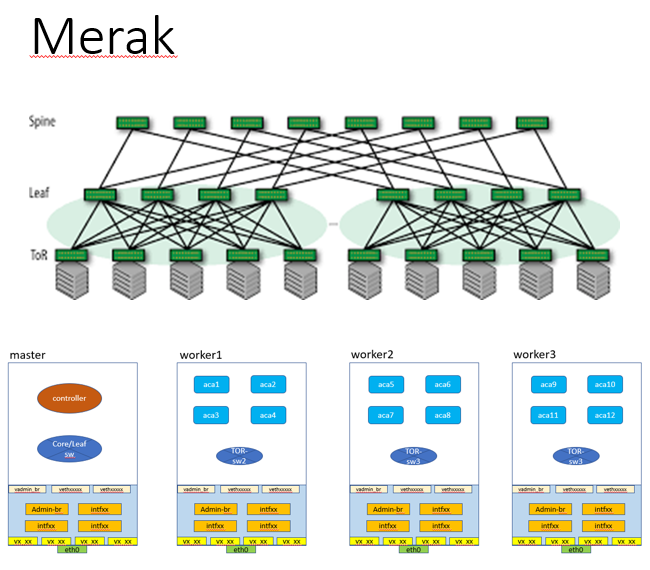 Merak network Simulation Goals & Challenges
A distributed SDN Network Emulation Framework that mocks up a public cloud-scale infrastructure up to 1 million servers & 3M+ VMs
Emulate overlay/virtual networks and support multi-tenancy
Mimic a physical network in modern data center (ToR/leaf/spine) and supports various topologies including customized topology
Support performance & scalability test for infrastructure services including network control plane
Conduct connectivity test for overlay (ovs/ebpf/p4) and underlay networks
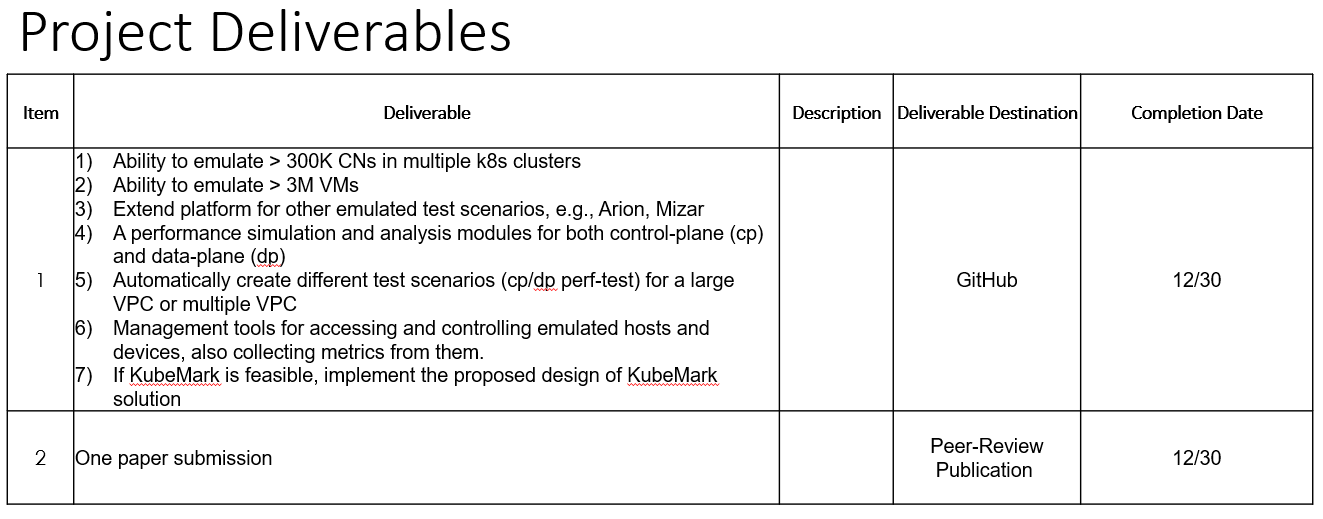 Cloud AI – Alnair Platform
Project Background
Serving AI workloads is one of the most important missions for next generation cloud platform
Cloud platform needs to be tailored based on the special characteristics of AI workloads, e.g., parallel computation and heavy data ingestion in training, low latency in inference
AI platform touches various domain, e.g., hardware accelerators, data storage/pipeline, resource management, ML framework, etc.
This year focus on (platform building blocks, small and medium size training jobs)
GPU sharing and profiling
Intelligent scheduling 
Data orchestration / cache for AI jobs
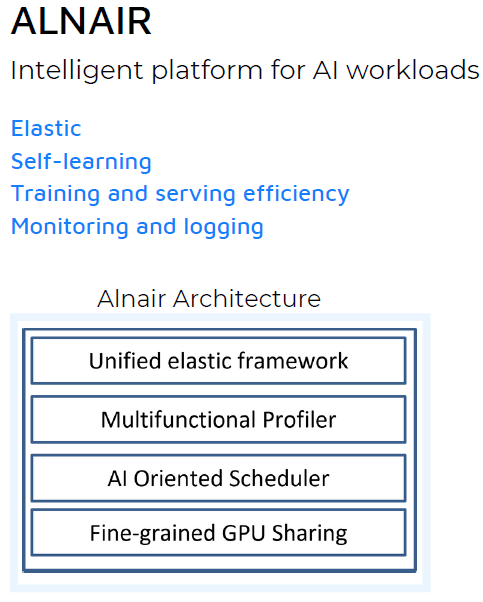 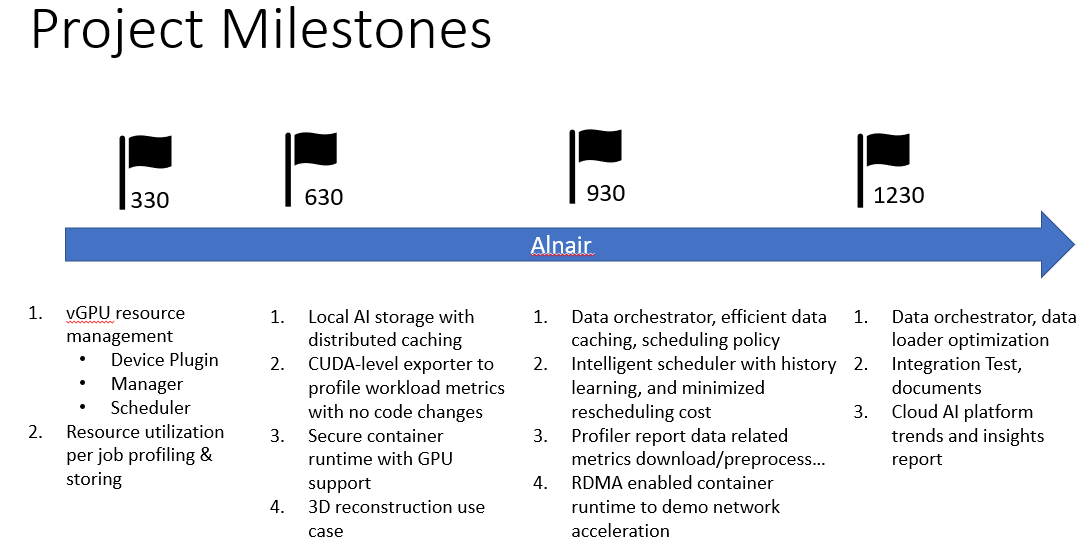 Cloud Storage & Data – Chogori Platform
Project Background
Chogori is piloting project for next generation of distributed data and storage platform, taking the challenge of cloud scale, high performance, strongly consistent transaction system, with geo-distributed datasets.
Chogori will march forward on fronts that existing competing service(e.g., Google Spanner) has not achieved based on business need and improved newly available technologies:
Microsecond latency distributed system
Highly efficient distributed transaction, optimized for deployment in a cloud architecture with reduction of network round trips 
Chogori will serve as a foundational storage for various query and compute engines, including SQL and Graph.
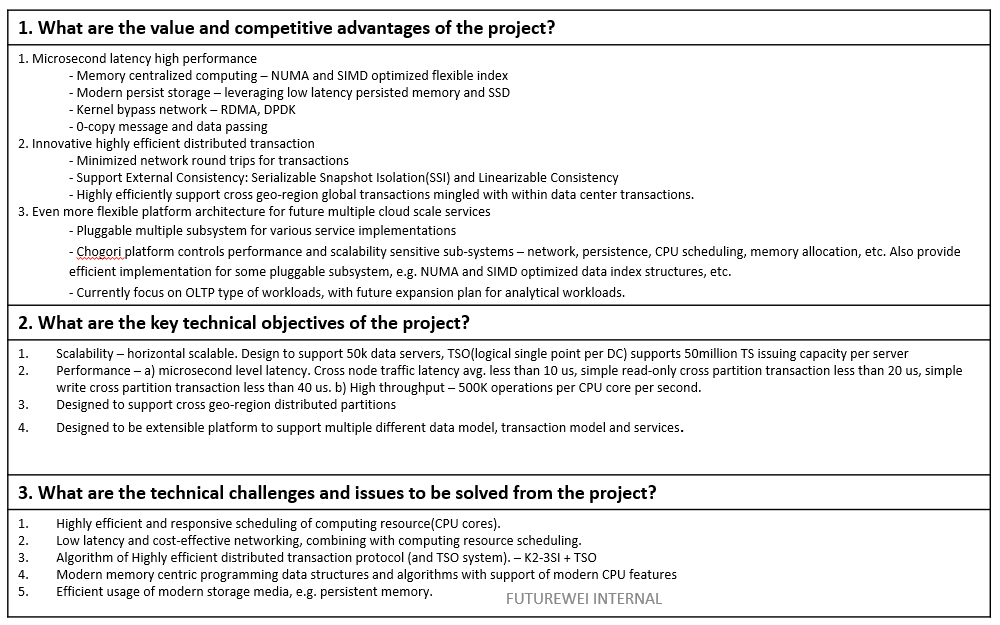 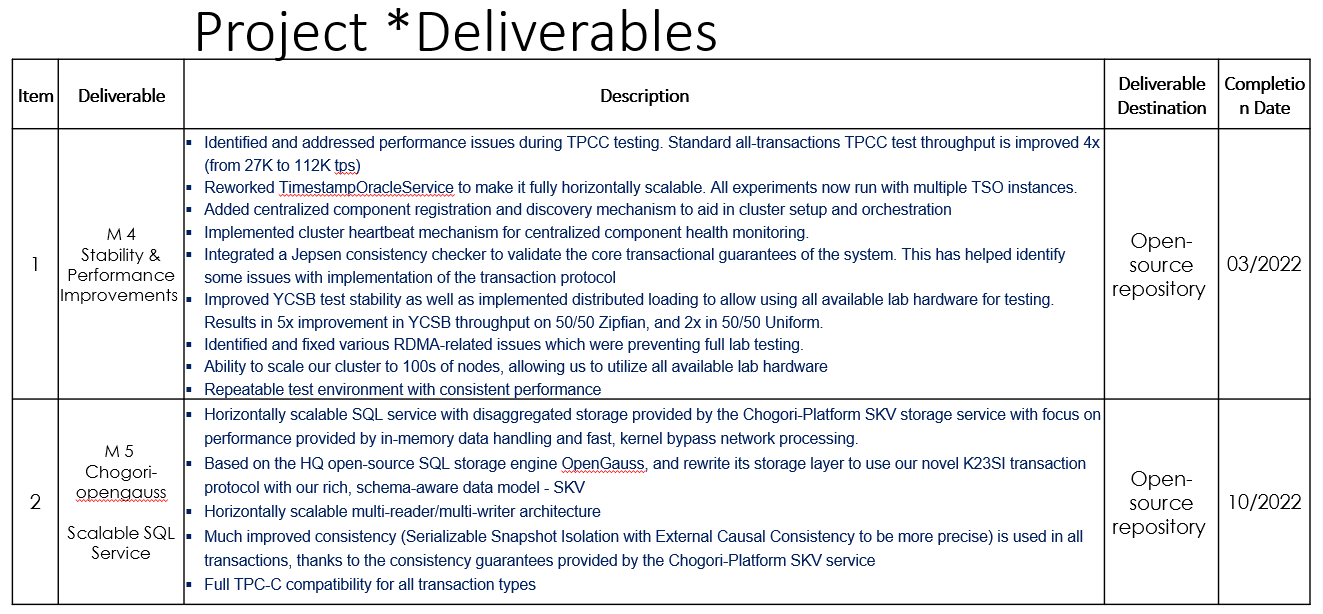 Thank You